Foundations of Computer Graphics (Fall 2012)
CS 184, Lecture 9: Curves 1
http://inst.eecs.berkeley.edu/~cs184
Course Outline
3D Graphics Pipeline
Animation
Rendering
Modeling
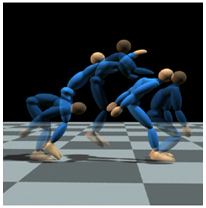 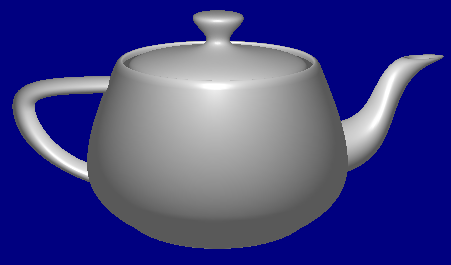 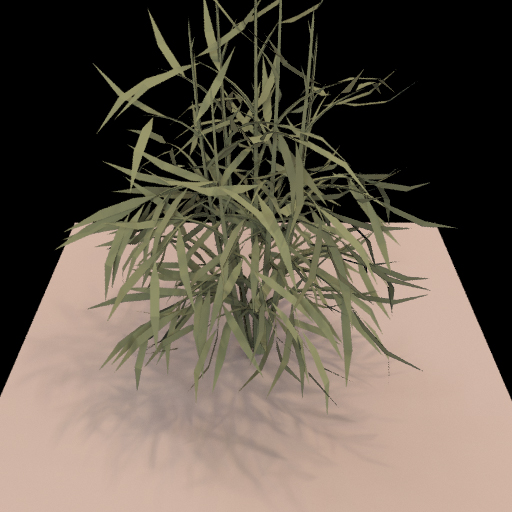 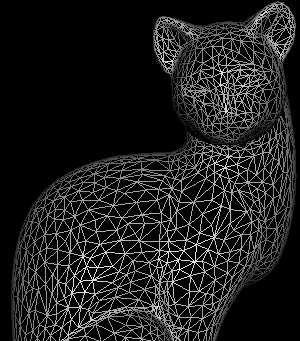 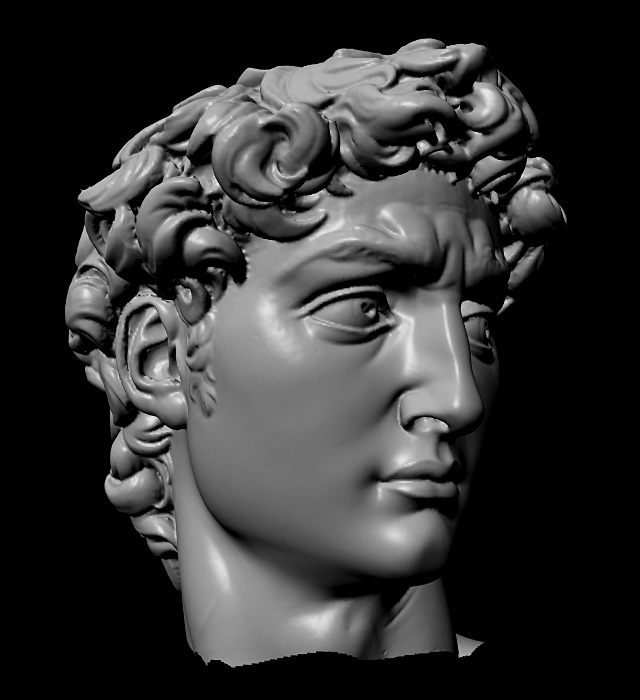 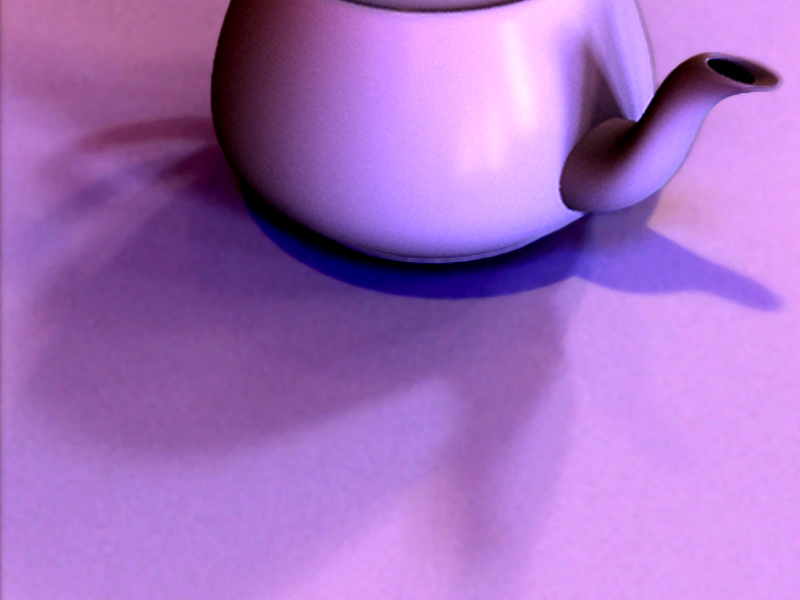 Graphics Pipeline
In HW 1, HW 2, draw, shade objects
But how to define geometry of objects?
How to define, edit shape of teapot?  
We discuss modeling with spline curves
Demo of HW 3 solution
Curves for Modeling
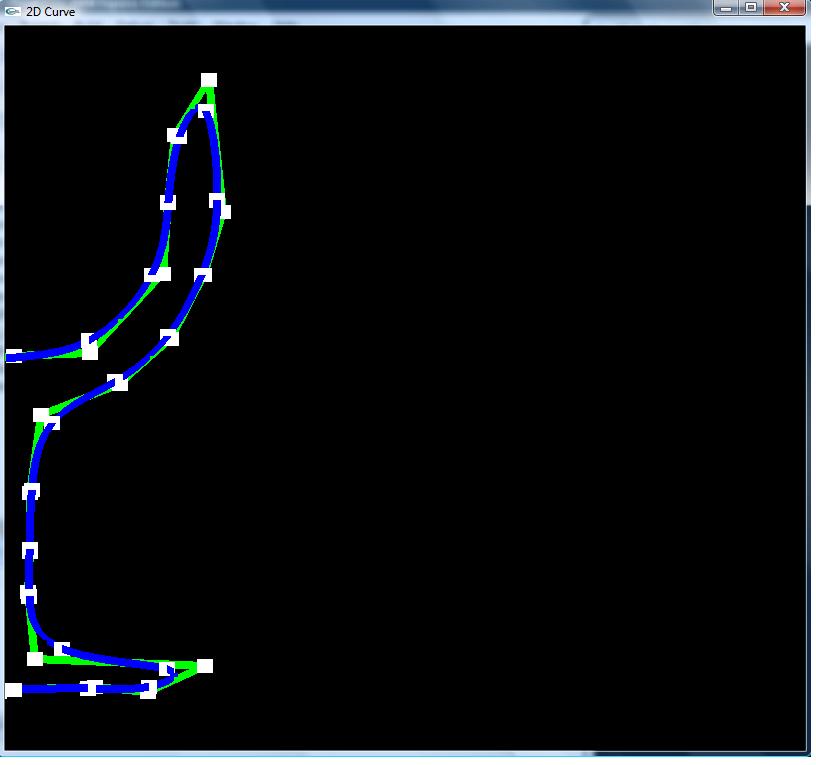 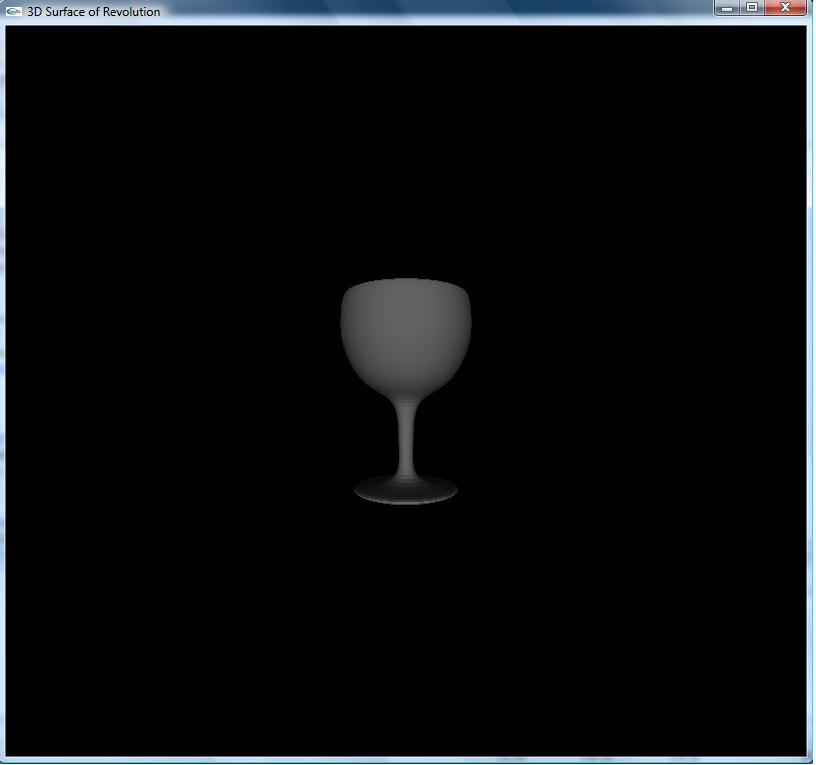 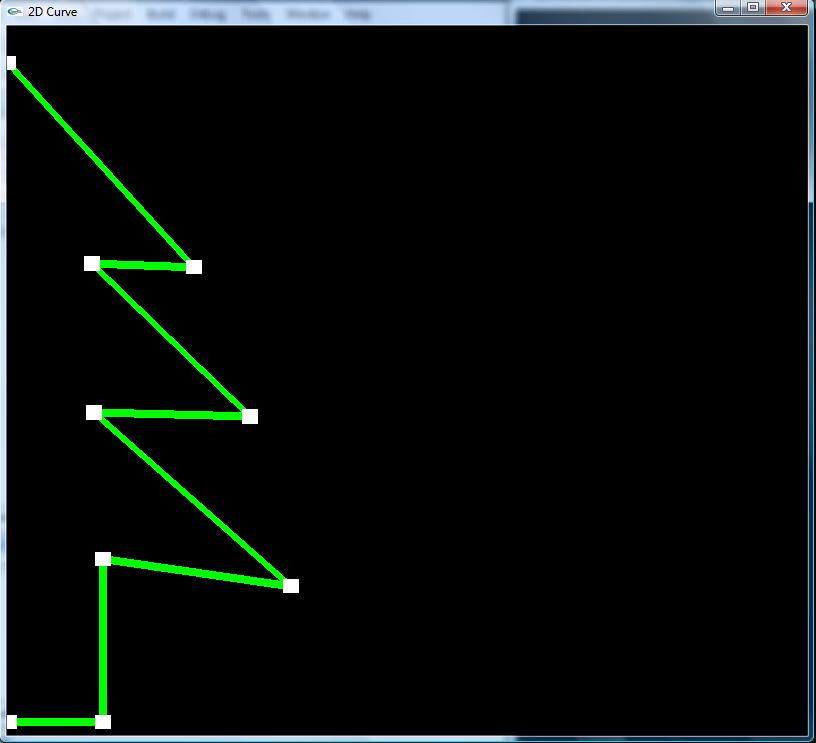 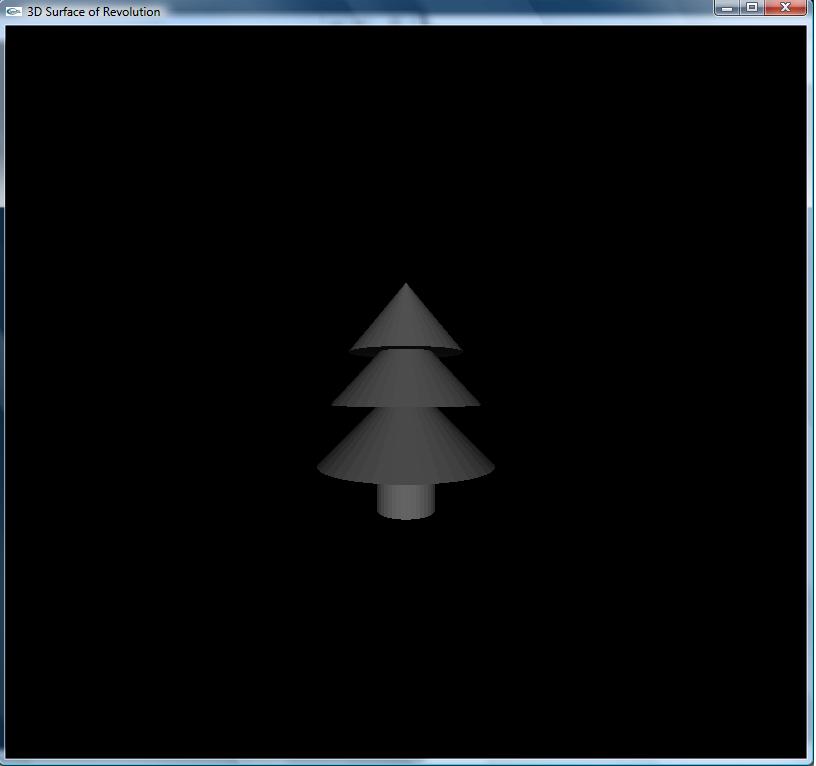 Rachel Shiner, Final Project Spring 2010
Motivation
How do we model complex shapes?
In this course, only 2D curves, but can be used to create interesting 3D shapes by surface of revolution, lofting etc
Techniques known as spline curves
This unit is about mathematics required to draw these spline curves, as in HW 3 

History: From using computer modeling to define car bodies in auto-manufacturing.  Pioneers are Pierre Bezier (Renault), de Casteljau (Citroen)
Outline of Unit
Bezier curves
deCasteljau algorithm, explicit form, matrix form
Polar form labeling (next time)
B-spline curves (next time)

Not well covered in textbooks (especially as taught here).  Main reference will be lecture notes.  If you do want a printed ref, handouts from CAGD, Seidel
Bezier Curve (with HW2 demo)
Motivation: Draw a smooth intuitive curve (or surface) given few key user-specified control points

Demo HW 3
Control points (all that user specifies, edits)
Control
polygon
Smooth Bezier curve
(drawn automatically)
Bezier Curve: (Desirable) properties
Interpolates, is tangent to end points
Curve within convex hull of control polygon
Control points (all that user specifies, edits)
Control
polygon
Smooth Bezier curve
(drawn automatically)
Issues for Bezier Curves
Main question: Given control points and constraints (interpolation, tangent), how to construct curve?

Algorithmic: deCasteljau algorithm
Explicit: Bernstein-Bezier polynomial basis
4x4 matrix for cubics
Properties: Advantages and Disadvantages
P0
P1
1-u
u
F(u) = (1-u) P0 + u P1
deCasteljau: Linear Bezier Curve
Just a simple linear combination or interpolation  (easy to code up, very numerically stable)
P1
F(1)
Linear (Degree 1, Order 2)
F(0) = P0, F(1) = P1
F(u) = ?
F(u)
P0
F(0)
P1
P2
P0
1-u
u
deCasteljau: Quadratic Bezier Curve
Quadratic
Degree 2, Order 3
F(0) = P0, F(1) = P2
F(u) = ?
P0
P1
P2
u
1-u
u
1-u
F(u) = (1-u)2 P0 + 2u(1-u) P1 + u2 P2
Geometric interpretation: Quadratic
u
1-u
1-u
u
u
u
u
u
u
u
u
Geometric Interpretation: Cubic
P1
P2
P3
P0
P0
P1
P2
P3
1-u
u
1-u
u
u
1-u
1-u
u
1-u
u
u
1-u
F(u) = (1-u)3 P0 +3u(1-u)2 P1
  +3u2(1-u) P2 + u3 P3
deCasteljau: Cubic Bezier Curve
Cubic
Degree 3, Order 4
F(0) = P0, F(1) = P3
P0
P1
P2
P0
P1
1-u
u
1-u
u
1-u
u
1-u
u
F(u) = (1-u) P0 + u P1
F(u) = (1-u)2 P0 + 2u(1-u) P1 + u2 P2
Summary: deCasteljau Algorithm
P1
P1
P2
P1
P2
P0
P3
P0
P0
Cubic
Degree 3, Order 4
F(0) = P0, F(1) = P3
Linear
 Degree 1, Order 2
F(0) = P0, F(1) = P1
Quadratic
Degree 2, Order 3
F(0) = P0, F(1) = P2
P0
P1
P2
P3
1-u
u
1-u
u
u
1-u
1-u
1-u
u
u
u
1-u
F(u) = (1-u)3 P0 +3u(1-u)2 P1
  +3u2(1-u) P2 + u3 P3
DeCasteljau Implementation
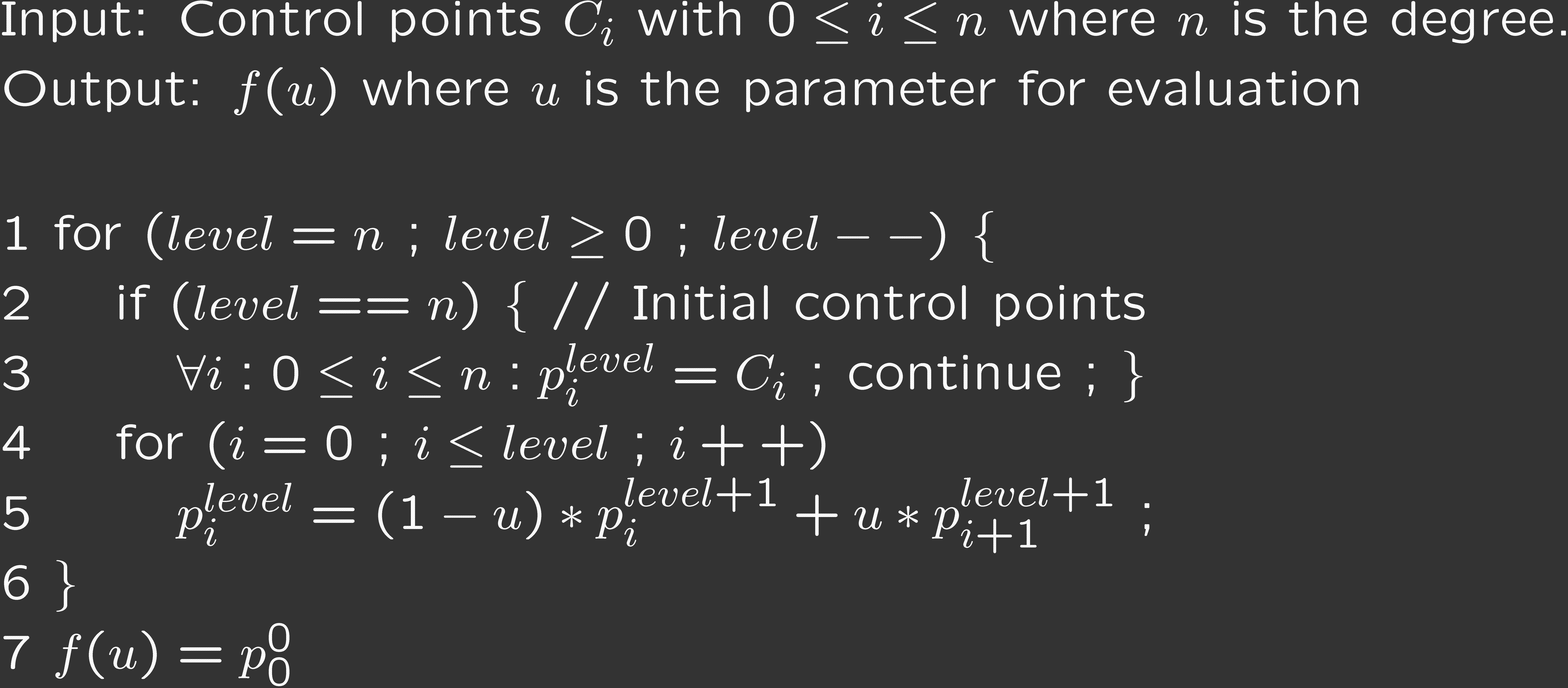 Can be optimized to do without auxiliary storage
Summary of HW2 Implementation
Bezier (Bezier2 and Bspline discussed next time)
Arbitrary degree curve (number of control points)
Break curve into detail segments.  Line segments for these
Evaluate curve at locations 0, 1/detail, 2/detail, … , 1
Evaluation done using deCasteljau
Key implementation: deCasteljau for arbitrary degree
Is anyone confused? About handling arbitrary degree?
Can also use alternative formula if you want
Explicit Bernstein-Bezier polynomial form (next) 

Questions?
Issues for Bezier Curves
Main question: Given control points and constraints (interpolation, tangent), how to construct curve?

Algorithmic: deCasteljau algorithm
Explicit: Bernstein-Bezier polynomial basis
4x4 matrix for cubics
Properties: Advantages and Disadvantages
Recap formulae
Linear combination of basis functions





Explicit form for basis functions? Guess it?
Recap formulae
Linear combination of basis functions





Explicit form for basis functions? Guess it?
Binomial coefficients in [(1-u)+u]n
Summary of Explicit Form
Issues for Bezier Curves
Main question: Given control points and constraints (interpolation, tangent), how to construct curve?

Algorithmic: deCasteljau algorithm
Explicit: Bernstein-Bezier polynomial basis
4x4 matrix for cubics
Properties: Advantages and Disadvantages
Cubic 4x4 Matrix (derive)
Cubic 4x4 Matrix (derive)
Issues for Bezier Curves
Main question: Given control points and constraints (interpolation, tangent), how to construct curve?

Algorithmic: deCasteljau algorithm
Explicit: Bernstein-Bezier polynomial basis
4x4 matrix for cubics
Properties: Advantages and Disadvantages
Properties (brief discussion)
Demo of HW 3 
Interpolation: End-points, but approximates others
Single piece, moving one point affects whole curve (no local control as in B-splines later)
Invariant to translations, rotations, scales etc.  That is, translating all control points translates entire curve
Easily subdivided into parts for drawing (next lecture):  Hence, Bezier curves easiest for drawing